Manejo Plantilla PPT
Breve descripción del tema a exponer - máximo 1 renglón
[Speaker Notes: Opción 1: Selecciona la portada de la presentación que más te guste.
Puedes acomodar la línea amarilla a lo largo de la descripción del título]
Manejo Plantilla PPT
Breve descripción del tema a exponer - máximo 1 renglón
[Speaker Notes: Opción 2: Selecciona la portada de la presentación que más te guste.
Puedes acomodar la línea amarilla a lo largo de la descripción del título]
Manejo Plantilla PPT
Breve descripción del tema a exponer - máximo 1 renglón
[Speaker Notes: Opción 3: Selecciona la portada de la presentación que más te guste.
Puedes acomodar la línea amarilla a lo largo de la descripción del título]
Contenido
Lineamientos generales
Utilización de gráficos
Uso de imágenes
Manejo de ortografía
Ubica acá el nombre de la PPT
Lineamientos Generales
Para que tus presentaciones no tengan inconvenientes y estén alineadas con la imagen corporativa, ten en cuenta lo siguiente:
No modifiques el color de la presentación.
La fuente es Ebrima, no otra. Por favor, no la cambies.
Conserva los colores corporativos principales y complementarios. Has uso de los siguientes:
R: 0
G: 173
B: 233
R: 174
G: 171
B: 171
R: 245
G: 157
B: 25
R: 103
G: 103
B: 107
R: 49
G: 87
B: 122
R: 255
G: 102
B: 0
R: 0
G: 104
B: 140
Colores complementarios
Colores principales
Ubica acá el nombre de la PPT
Manejo de gráficos
Los gráficos no deben ser tridimensionales, usar sombra o transparencias.

En lo posible, emplear colores institucionales o gamas del mismo para su construcción.
Ubica acá el nombre de la PPT
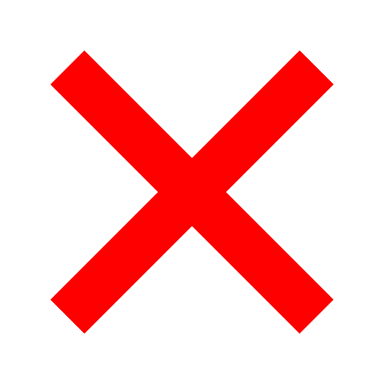 No uses imágenes con la marca de agua (de la página en que la descargaste)
Uso de imágenes
El uso de fotografías, nos ayuda a complementar sobre el tema en que estamos hablando. Ten en cuenta los usos correctos e incorrectos.
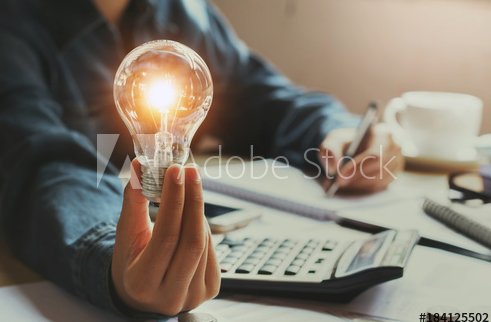 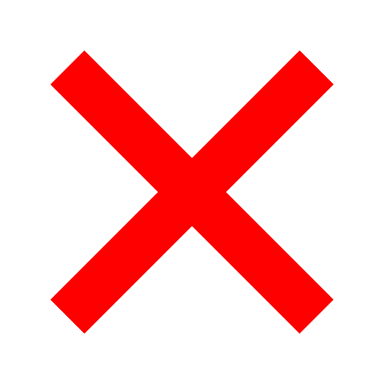 No utilices imágenes pixeladas o borrosas
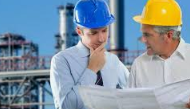 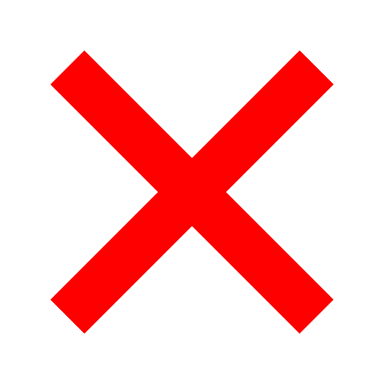 No deformes la imagen
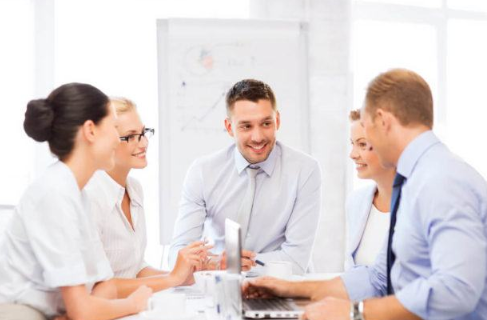 Ubica acá el nombre de la PPT
Puedes hacer uso de fotografías descargadas de los bancos de imágenes.
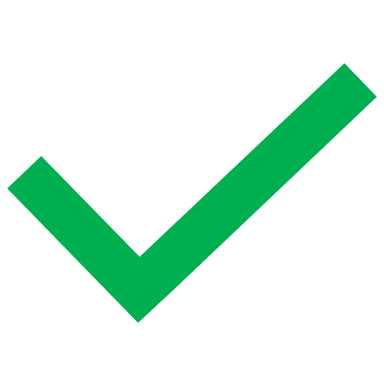 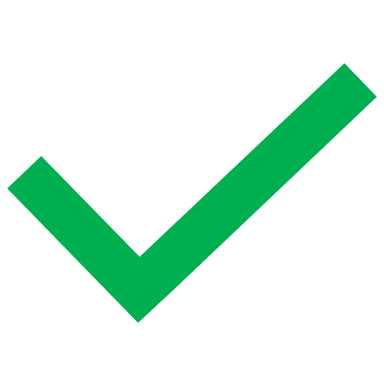 Complementa tu presentación con el uso de fotografías institucionales.
Las cuales puedes solicitar al Área de Mercadeo
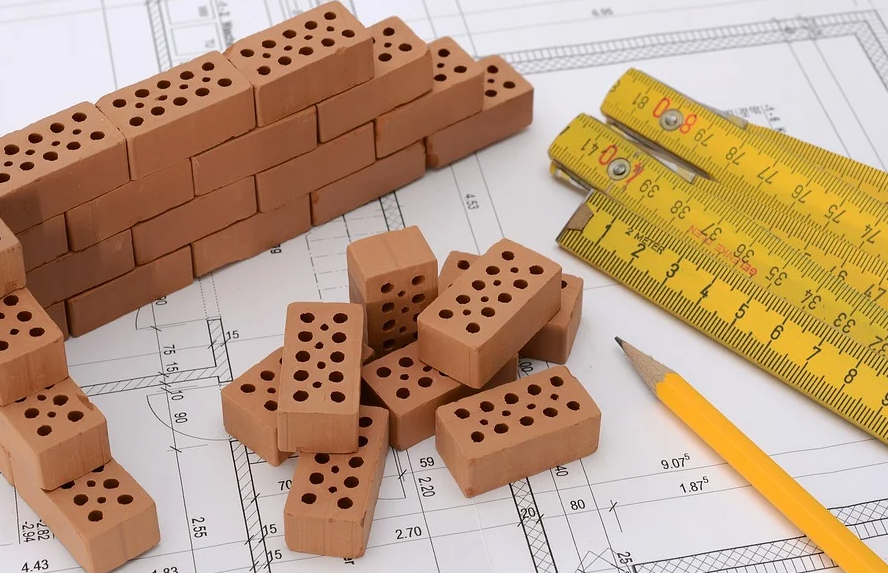 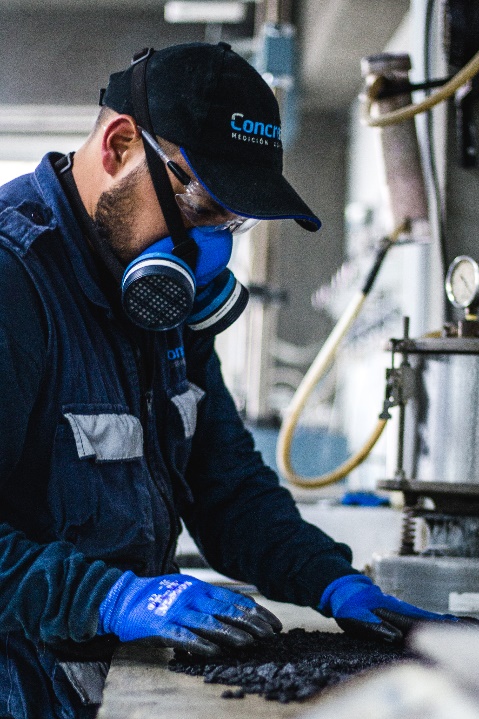 https://pixabay.com/es/
https://www.pexels.com/
https://unsplash.com/
Ubica acá el nombre de la PPT
Manejo de la ortografía
Ten en cuenta estas recomendaciones, cuando escribas textos dentro de la presentación:
Recuerda iniciar en mayúscula cada párrafo.
Los nombres propios deben escribirse la primera letra en mayúscula.
Si no conoces como se escribe una palabra, consúltala en un diccionario como Wordreference https://www.wordreference.com/
Has uso del corrector ortográfico cuando aparezca una línea roja en el borde de la palabra incorrecta y/o al finalizar la presentación, oprimiendo la tecla F7.
Recuerda utilizar las tildes en las palabras correspondientes.
Haz un uso correcto de la puntuación: comas, punto y comas, punto seguido / punto aparte. Y signos de interrogación y/o de exclamación.
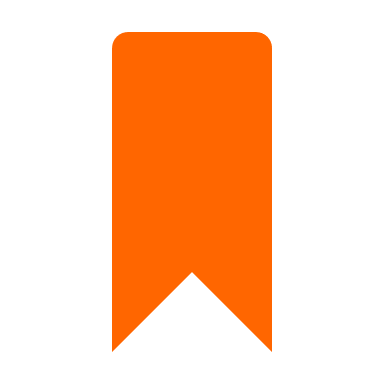 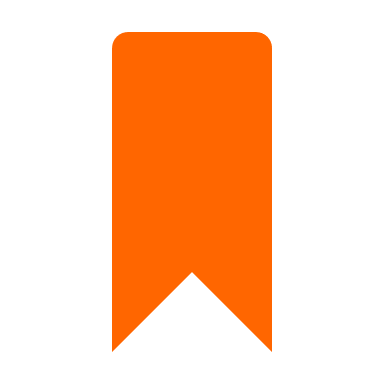 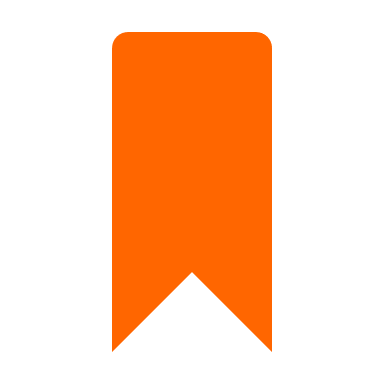 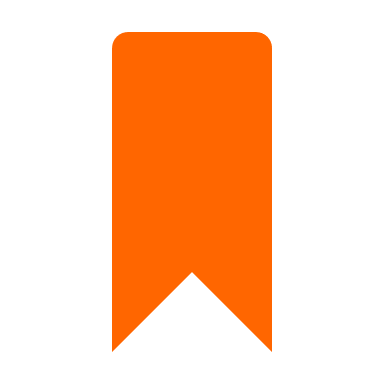 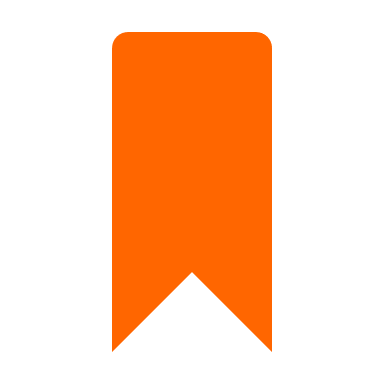 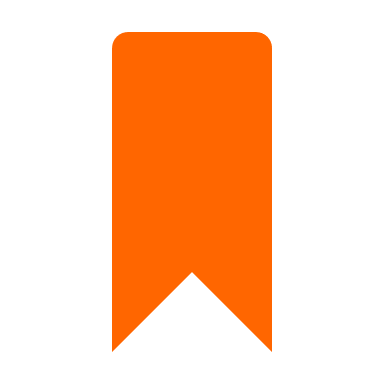 Realizado por:
Persona quien hizo la PPT
Cargo en la empresa
[Speaker Notes: Finaliza la PPT con tus datos 
Persona quien hizo la PPT
Cargo]